Room to GrowEnhancing Learning by Supporting Autonomy
Larry Rudiger
The University of Vermont

Stacie Spencer
MCPHS University

Keith Bujak
Georgia Institute of Technology

Best Practices Conference, 2013, Atlanta, GA
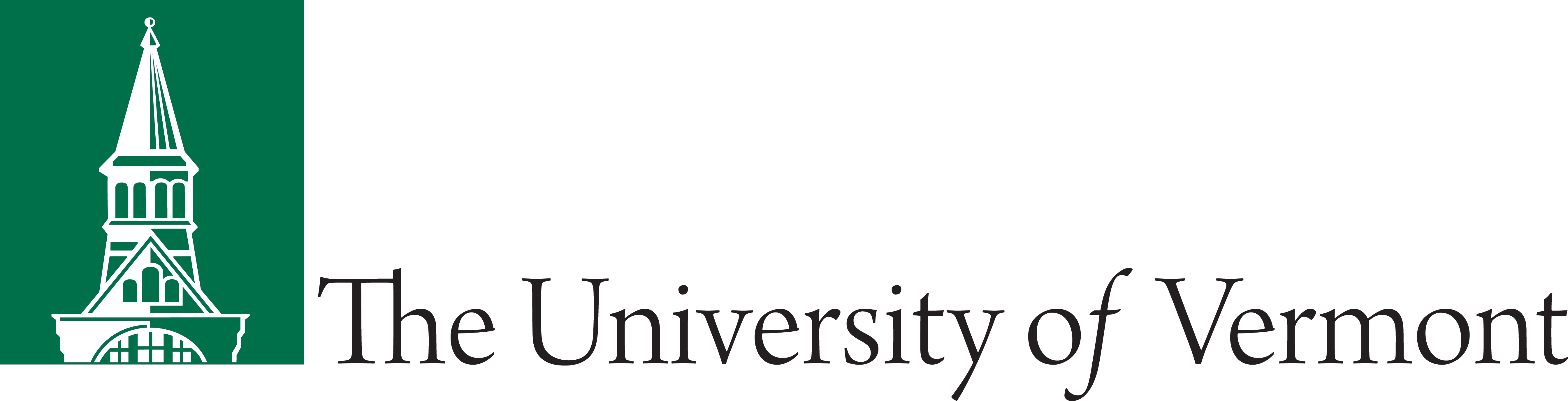 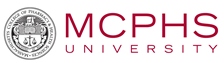 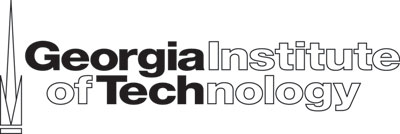 Letting go…
I like to be in control.
I strongly agree.
I mostly agree.
I mostly disagree.
I strongly disagree.
I'm in the wrong workshop.
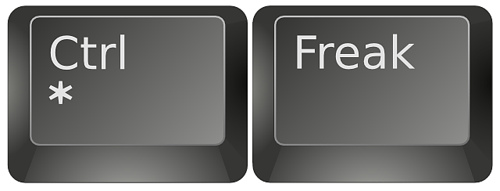 The Plan
A bit of Self-Determination Theory (SDT)
J. Reeve's advice: how to enhance learning by supporting autonomy
Five mechanisms
A few case studies (about 3.5)
Think it through: where, how, and why might you provide more autonomy?
Self-Determination Theory
Preferences
Need for autonomy 
Intrinsic motivation
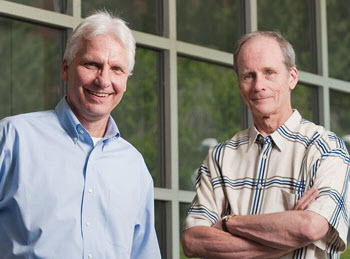 Rich Ryan & Ed Deci
My teaching style
Usually mostly controlling.
Tends toward controlling.
Tends toward autonomy-supporting.
 Usually mostly autonomy-supporting.
Depends on the course.
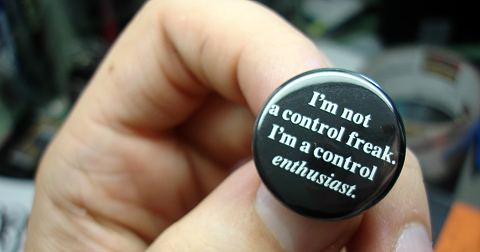 Autonomy Support:Why?
Better student outcomes: learning, subsequent motivation, engagement, performance, and well-being
Benefits for teachers: more accomplishment, less emotional exhaustion; greater relationship satisfaction.
Learn-able: novice & experienced teachers respond to training
See Reeve, 2011, for details.
Autonomy Support:How?
Recognize your students' experiences.
Bring that into the learning process.
Develop student's capacity for autonomous self-regulation.
And now, five mechanisms.
1. Nurture inner motivational resources.
Use when introducing a new learning activity, to spur engagement.
Students as origins, agents, doing what they value.
Adapted from Reeve, 2011
MRI?
Had one, no biggie.
Had one, a bit of nerves.
Had one, a LOT of nerves.
Never had one. 
What's an MRI?
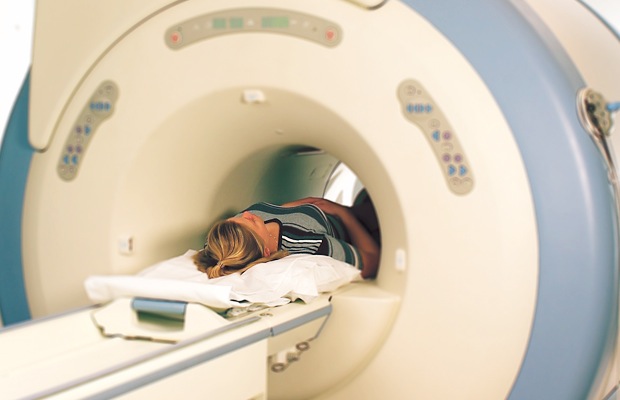 Case StudyStacie & the MRI Project
Health Psychology students work with MRI students to address the issue of MRI-related anxiety
Consultation model
Interprofessional education (IPE) opportunity
Development of Institute of Medicine (IOM) Core Competencies
Development of professional identity
1. The MRI Project
Used to spur engagement.
Students as origins, agents, doing what they value.
2. Provide explanatory rationales.
Use when the task is uninteresting (but important).
Students internalize value (from not worth to worth doing).
Adapted from Reeve, 2011
Case StudyStacie & RM Consulting
Real-world questions
Students collaborate to 
Review the literature
Design a study
Prepare a recommendation
Increased engagement
2. RM Consulting.
Use when the task is uninteresting (but important).
Students internalize value (from not worth to worth doing).
3. Employ non-controlling, informational language.
Use when communicating requirements & responsibilities; when giving feedback; or addressing unproductive behavior.
Maintains positive student-teacher relationships
Helps students self-diagnose (and take responsibility for) performance.
Adapted from Reeve, 2011
Case StudyKeith and a MOOC
Learning environments
Coursera: video lectures, assignments, quizzes
Dr. Anderson Smith, Alex Duncan
Open Learning Initiative (OLI): text, videos, activities
Carnegie Mellon University
Of 27,000 enrolled students…
63% were “active”
56% watched first lecture
41% accessed online tools (OLI)
7% watched final lecture
4% took the final exam
[Speaker Notes: This page sets the stage for what we did, gets audience members thinking about the variety of students in the course… for example, if only 4% took the final exam, where were the goals and needs of the other students? Perhaps supporting autonomy for some students will look different than other students. We need to know who they are and, more importantly, why they are participating.]
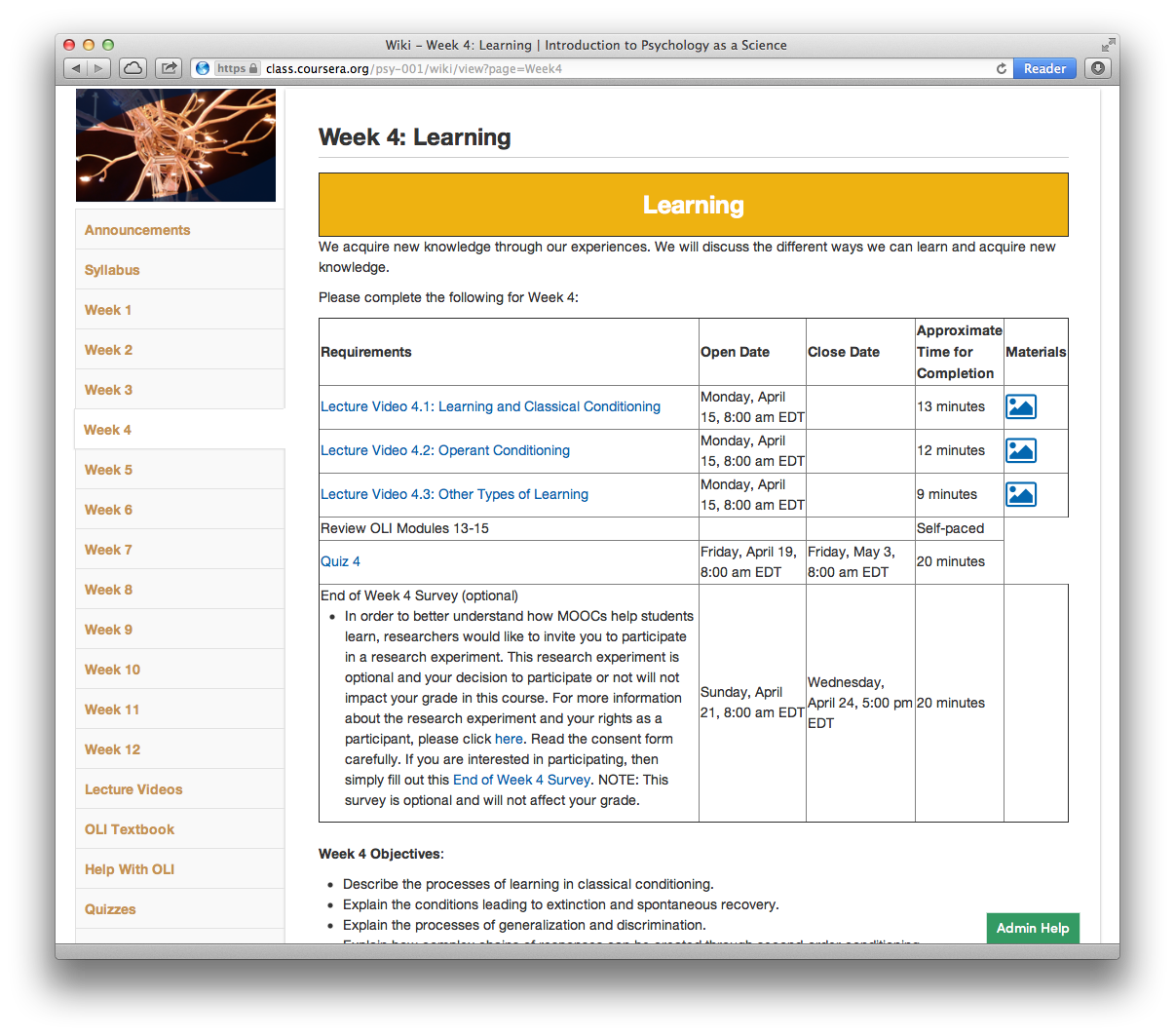 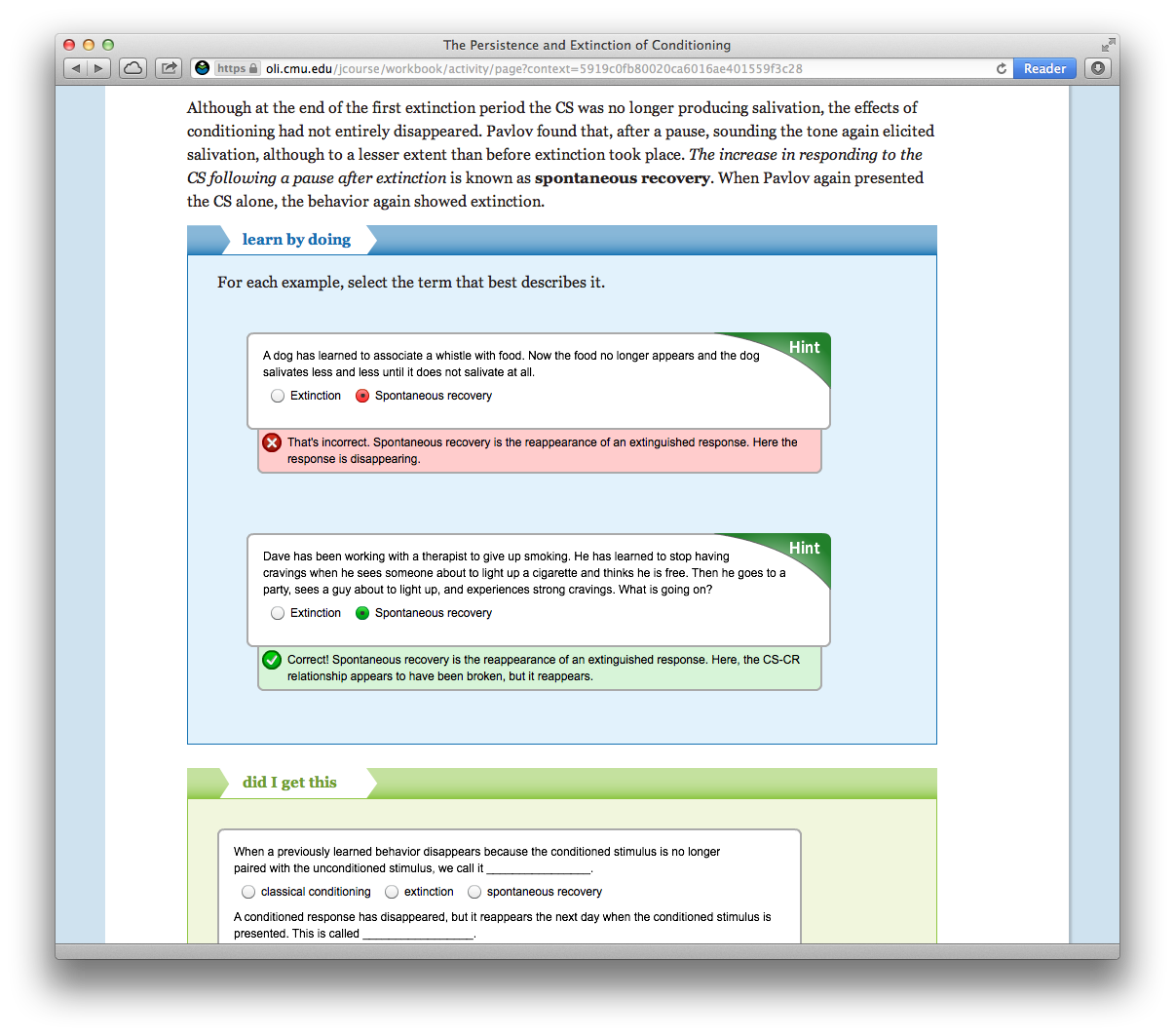 Case StudyKeith and a MOOC
OLI
Optional, yet 41% of students accessed it
The OLI textbook is a great tool. I've already done some courses on Coursera, but this is the first time I encounter[ed] such a textbook. I really appreciate that and would like to see it for more courses!
Written assignments
Rubric was brief and general
Some students were frustrated
Quizzes
Allowed one week to complete, then two weeks
Some students wanted more time
[Speaker Notes: Three quick illustrations:
OLI was completely optional, no grades for it, no way of knowing who read and who didn’t, yet 41% accessed it at least once, quite pleased and surprised by how appreciative students were
Although the course was “self-paced”, they needed to complete weekly quizzes one week after the lectures were available, wanted more time, gave them more time (2 weeks), then students wanted even more time… could not accommodate because instructor felt like there would be no way students could cram all the material and quizzes in at the end of the course
Instructor wanted the rubrics for the two written assignments to be vague… he did not want to tell them exactly what to write and how to write it… in a quality review of the course, the reviewers also had concern about this, but the instructor stood by his decision…. Wanted to encourage creativity in the written assignments by not telling them exactly what to do.]
4. Be patient. Make learning the constant, time the variable.
Use when learning complex concepts or skills that require trial-and-error, reflection, and revision.
Learning takes time (more than most predict).
Adapted from Reeve, 2011
Case Study Larry & U-Pace
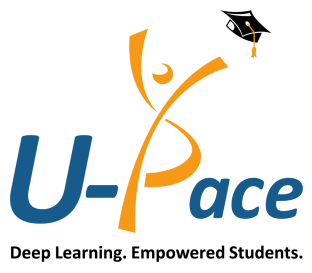 Mastery-based, self-paced.
Higher grades, and more learning, especially for disadvantaged students. 
Students who are ADA (Americans with Disabilities Act) eligible
Attempting to coach learning skills and content mastery under deadlines. 
Anxiety, depression, other episodic conditions
5. Acknowledge & accept resistance & negative emotion.
Use when learning complex concepts or skills, AND when student preferences don't match teacher requests & requirements.
Students often have a point. Focus on coaching impression management.
Adapted from Reeve, 2011
Small Case Study
Impression ManagementDr. Rudiger's Finishing School
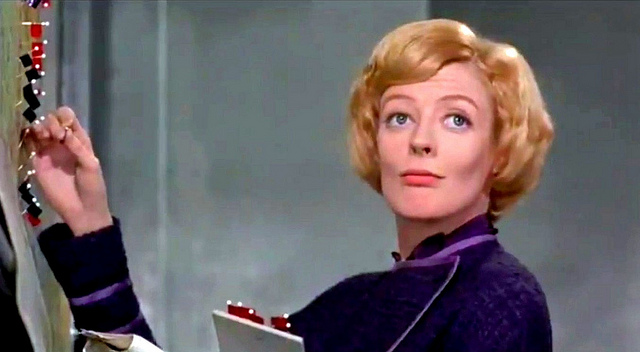 Reflection
List up to 3 current practices where you could offer more autonomy support. 
Rate each on the dimension given on your worksheet.
Discussion
How could you increase autonomy support in a course you will teach next semester?
Which mechanisms will you use?
What are the barriers or your concerns?
Alternate so all have a turn!
Autonomy-Supportive Mechanisms
Adapted from Reeve, 2011
Which mechanism?
Click on the one that you think is most important to your planned revision.
Nurture inner motivational resources
Provide explanatory rationales
Use noncontrolling, informational language
Be patient.
Acknowledge & accept resistance and negative emotion.
Duct-tape parenting teaching
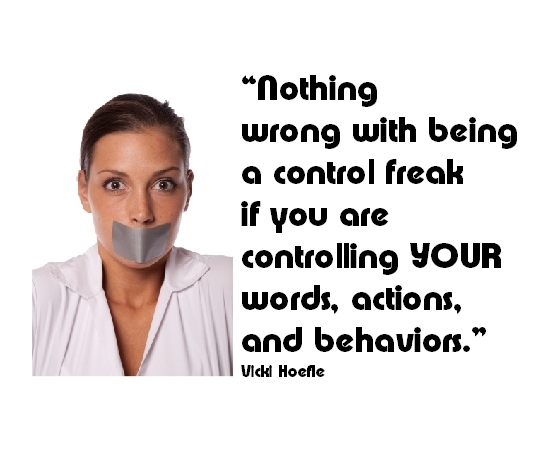 Thank you!
Keith: Bill and Melinda Gates Foundation, The William and Flora Hewlett Foundation, Lumina Foundation, & The Walter S. Johnson Foundation.
Larry: Keith & Stacey
Stacie, Keith, & Larry: all y'all!